Systems of Equations
Section 10.1
Objective: Solve systems of equations in 2 or 3 variables using the substitution or elimination method.
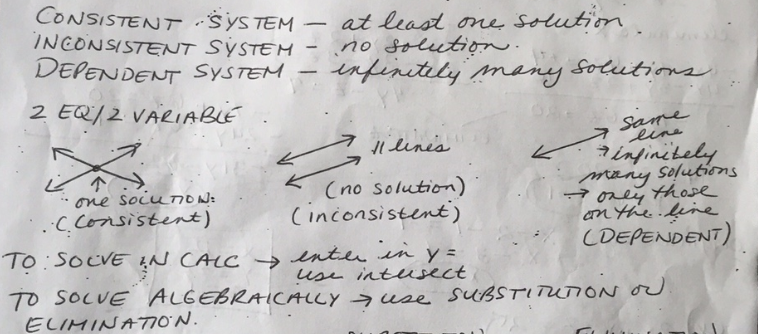 3 Equations/3Variables
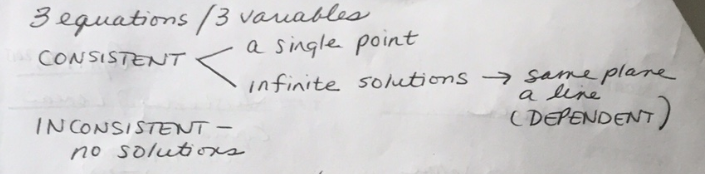